Hypertext Prepocessor
php
Pengenalan php sebagai bahasa CGI
Pemrograman Website dilihat dari sudut hak akses penggunanya
Client-side Web Programming
Client side scripting merupakan bahasa pemrograman web yang proses pengolahannya dilakukan di sisi client.
Proses penerjemahan atau pengolahannya dilakukan oleh web browser sebagai client-nya.
Contoh dari client side scripting  antara lain :
HTML
XHTML 
CSS 
JavaScript 
XML 
JQUERY
Pemrograman Website dilihat dari sudut hak akses penggunanya
Server-side Web Programming
Server Side scripting adalah pemrograman web yang pengolahannya dilakukan di server.
Contoh Server side scripting 
Active server pages (ASP)
PHP : Hypertext preprocessor (PHP) 
Java sever pages (JSP)
ColdFusion 
ASP (Active Server Page)
JSP (Java Server Page)
Lasso 
SSI
Konsep CGI
CGI (Common Gateway Interface) adalah suatu bentuk komunikasi dimana client (browser) dapat mengirimkan masukan kepada server, dan server mengolah masukan tersebut serta mengembalikannya kepada client (browser)
Program CGI adalah program yang didisain untuk menerima dan mengembalikan data sesuai dengan spesifikasi CGI. 
Program tersebut dapat ditulis menggunakan bahasa pemrograman seperti C, Perl, Java atau Visual Basic.
Pemrograman Web/TI/ AK 045216/2 sks
[Speaker Notes: Common Gateway Interface atau disingkat CGI adalah suatu standar untuk menghubungkan berbagai program aplikasi ke halaman web.]
PHP
Singkatan dari PHP: Hypertext Prepocessor
Pertama kali dibuat oleh Rasmus hLerdorf pada tahun 1994. 
Setiap satu statement (perintah) biasanya diakhiri dengan titik-koma (;)
Case Sensitive untuk nama identifier yang dibuat oleh user (variable, konstanta, fungsi dll), namun TIDAK CASE SENSITIVE untuk identifier built-in dari PHP 
File PHP dapat berisi teks, tag HTML, dan Script. File PHP dikembalikan ke browser dalam bentuk plain HTML. 
File PHP dapat berekstensi .php, .php3, atau .phtml.
Skema Hubungan Web Browser-Web Server-PHP
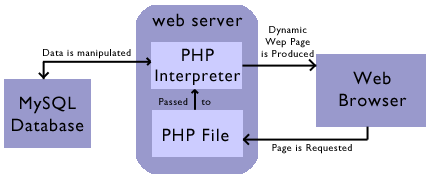 7
Menggunakan PHP
Untuk menggunakan PHP harus menginstall terlebih dahulu web server Apache (atau IIS) pada komputer/server yang akan digunakan, serta menginstall PHP dan MySQL.
Atau dapat menggunakan layanan hosting yang menyediakan dukungan terhadap PHP dan MySQL.
Kelebihan PHP sebagai bahasa script adalah
Dapat dijalankan pada berbagai platform (windows,linux, dll) 
Kompatibel terhadap hampir semua server yang digunakan saat ini, 
Bebas diunduh dari situs resmi PHP www.php.net,
Mudah dipelajari dan berjalan dengan efisien pada sisi server.
Tiga Model Penggunaan PHP
Sebelum menginstall, pastikan terlebih tujuan penggunaan PHP. Terdapat 3 model penggunaan PHP, yaitu :
Website dan Aplikasi Web (Server Side Scripting)
Paling umum di gunakan, dibutuhkan 3 hal (1. PHP, 2.Sebuah Server Web, 3. Browser)
Command Line Scripting
misalnya untuk menulis script yang membangkitkan gambar secara otomatis secara offline, atau memproses file teks yang dikendalikan oleh beberapa argumen yang dikirimkan kepada script, maka dibutuhkan Command Line Executable. Dalam kasus ini, tidak diperlukan server dan browser.
Aplikasi Desktop (GUI)
diperlukan ekstensi PHP‐ GTK. Cara ini memiliki pendekatan yang berbeda dari membuat halaman‐halaman web, seperti tidak ada output HTML yang dibuat, tetapi mengelola windows dan objek yang berada didalamnya. PHP‐GTK tidak disertakan dalam distribusi resmi PHP.
Instalasi PHP untuk Bidang Pengembangan Website dan Aplikasi Web
Beberapa paket PHP (server, database mySQL dan modul PHP) dapat di download secara gratis (www.php.net; www.apache.com dan www.mysql.com)
Beberapa paket terpadu antara lain XAMPP dan WAMP
Cara instalasi Xampp dapat dicari tutorial di website
Modul- 8 Pengantar PHP (1)
11
Sintaks PHP
Skrip PHP dieksekusi di server dan hasil eksekusi yang berupa kode HTML dikirim ke komputer klien
Simbol Pembuka dan Penutup Skrip PHP
Skrip PHP selalu diawali dengan tanda ‘<?php’ dan ditutup dengan ‘?>’. 
Skrip PHP dapat diletakkan dimana saja dalam suatu dokumen HTML. Beberapa server yang sudah diatur konfigurasi directive ‘shorthand‐support’, dapat mengawali skrip dengan tanda ‘<?’ dan diakhiri dengan ‘?>’. 
Tetapi demi kompatibilitas maksimum, disarankan menggunakan bentuk standar ‘<?php’.
Perluasan File PHP
File PHP harus disimpan dengan perluasan ‘.php’. File PHP biasanya berisi tag‐tag HTML dan beberapa kode skrip PHP. Contoh:
<!DOCTYPE HTML>
<html><body>      <?php		echo "Hello World";	    ?></body></html>
Menjalankan PHP
Setelah paket PHP XAMPP (atau yang lain) diinstall maka server (apache) diaktifkan, database (mySql) diaktifkan
Konfigurasi program adalah berada pada D:\XAMPP
Kode PHP kita letakan pada folder D:\XAMPP\htdocs
Program yang dieksekusi dengan browser adalah pada alamat : http://localhost/20192/Pertemuan6/namafile.php
14
Menjalankan kode PHP
Buat file coba.php di texteditor dengan isi kode seperti dalam kotak berikut
Simpan dalam folder d:/xampp/htdocs/20192/Pertemuan6
Dalam keaddan server apache siap jalankanlah melalui browser dengan menulis alamat :
http://localhost/20192/Pertemuan6/coba.php
<!DOCTYPE HTML>
<html>
<head>
     <title>Mencoba Menggunakan PHP </title>
</head>	
<body>	
   <h1>Belajar PHP</h1> 
      <?php
          echo 'Halo PHP';
       ?>
</body>
</html>
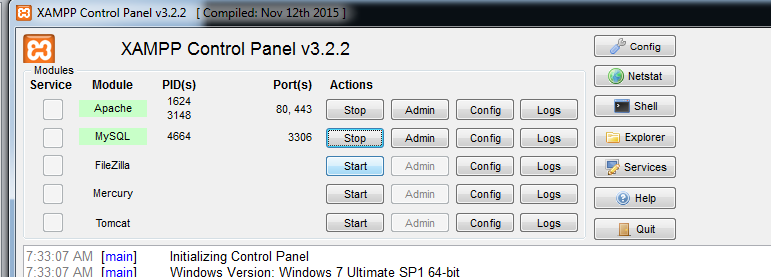 Jangan lupa xampp diaktifkan & apache
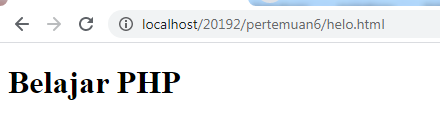 15
Simbol Pemisah Setiap Perintah PHP
Setiap perintah PHP harus diakhiri dengan simbol semikolon ‘;’. 
Tugas simbol ini untuk membedakan atau memisahkan satu perintah PHP dengan perintah PHP lainnya.
Perintah Mencetak Hasil
Ada dua jenis perintah PHP untuk mencetak keluaran atau hasil yaitu ‘echo’ dan ‘print’. Contoh:<html><body>     <?php         echo "Hello World";         print " I’m learning PHP Script Language now ";      ?></body>
</html>
echo
echo digunakan hanya untuk mencetak output ke browser, tidak ada tujuan lain
Statement paling sering digunakan untuk mencetak output ke browser.
Untuk menampilkan, string apit dengan ″ ″ atau ' '
Jika menampilkan variabel, penggunaan tanda petik tidak diharuskan
Echo ″UDINUS″
Echo $nama
Untuk kombinasi teks dan nama variabel tetap harus menggunakan tanda petik tunggal atau ganda
Echo 'namanya adalah $nama';
Jika menggunakan tag html dan dituliskan di dalam PHP (diantara tanda <?php dan ?>) maka harus menggunakan perintah echo.

<?php
     echo "<p align=center>";
     echo "<font size=5 color=blue>my script php</font>";
     echo "<p>";
?>
Penulisan echo tidak harus tiap baris, bisa disingkat, jumlah echo hanya satu kemudian tanda petik dua mengapit semua perintah yg mengandung html
<?php
   echo "
   <p align=center>
   <font size=5 color=blue>my script php</font>;
   <p>";
?>
Contoh penggunaan echo
<html>
   <head>
	<title>Coba PHP</title> 
   </head>
   <body>

     <?php
        echo 'Selamat Belajar PHP';
         echo'<br>';
         print('saya belajar PHP');
      ?>
    </body>
</html>
Nama file : coba.php
Nama file : cobaecho.php
<!DOCTYPE HTML>
<html>
<head><title>Mencoba Echo </title>
</head>
<body>
<?php 
$nama ="andi";
$alamat ="jakarta";
echo "Nama Anda :$nama $alamat";
?>
</body>
</html>
print
Print = echo namun:
print hanya dapat menerima satu argumen, sehingga kita tidak bisa menulis: print: 'Nama',$nama
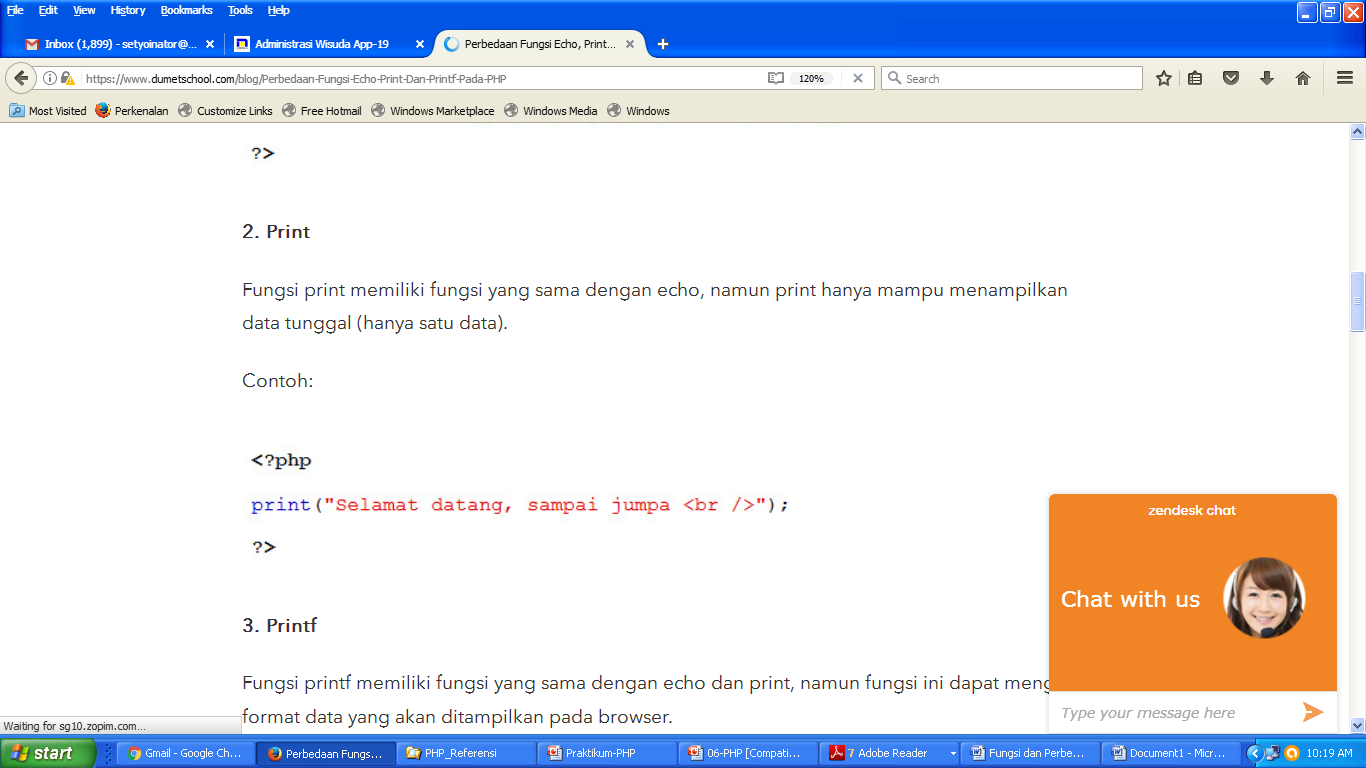 <?php 
$alamat ="dua";
print($alamat);
print("<br>");
print("Hallo Word");
?>
<?php 
$alamat ='dua';
print($alamat);
print(" ");
print("Hallo Word");
?>
Contoh
<html>
<head>
<title>Test Penyisipan PHP Pada HTML</title>
</head>
<body>
Kapal Asing, Silakan identifikasikan diri Anda! <br>
<?php
// Berikut ini adalah inisiasi beberapa variabel
$namad = “Bejo";
$namat = “Noto";
$namab = “Negoro";
?>
<b>Ini adalah kapal Federasi Planet USS Enterprise.<br>
<?php
      print("Saya $namad,$namat,$namab,kapten kapal.</b>");
      // contoh print tidak bisa menampilkan data seperti dibawah ini
      print "Saya", $namad,$namat,$namab; // apabila di run akan terjadi kesalahan
echo "<br>";
echo "saya", $namad,$namat,$namab;
?>
</body>
</html>
Nama file : cobaprint.php
Karena PHP akan memproses print sehingga menghasilkan nilai 1 maka statement print ini sedikit lebih lambat daripada echo, sehingga sangat jarang sekali program PHP yang menggunakan perintah ini untuk mencetak output ke browser.
Variabel PHP
Sintaks Perintah Membuat Variabel
Suatu variabel digunakan untuk menyimpan suatu nilai, dapat berupa teks, angka, atau array.
Variabel dalam PHP menggunakan simbol ‘$’ di awal namanya. 
Sintaks perintah membuat variabel:
	$nama_var = nilai;
Tipe Data
Tipe data variabel tidak perlu didekalarasikan, PHP akan otomatis mengkonversi atau menentukantipe data variabel berdasarkan nilai yang disimpannya. Contoh:<?php     $nama=‘lvina Khansa’;     $nilai=90;?>Variabel nama diatas otomatis akan bertipe string, variabel nilai akan bertipe integer.
Aturan Pemberian Nama Variabel
Harus dimulai dengan huruf atau garis bawah (underscore) ‘_’.
Hanya dapat menggunakan karakter alphanumeric dan underscore (A‐Z / a‐z / 0 ‐ 9, dan _)
Sebaiknya tidak menggunakan spasi, jika nama variabel terdiri lebih dari satu kata, pisahkan dengan underscore ($nama_depan, $nilai_tugas) atau kapitalisasi ($namaDepan, $nilaiTugas)
Mendeklarasikan/Membuat Variabel
Tidak ada perintah khusus dalam PHP untuk membuat variabel. Sebuah variabel akan terbentuk pada saat sebuah nilai ditentukan kepadanya. 
Contoh perintah:
		$mobil=′Avanza′;
Setelah perintah tersebut dieksekusi maka variabel $mobil akan berisi Avanza.
Catatan: untuk memberikan suatu nilai berupa teks/string kepada sebuah variabel, nilai tersebut harus diapit dengan tanda petik tunggal atau ganda.
Konstanta
Sebuah variabel yang nilainya selalu tetap
Scope Variabel
Scope atau ruang lingkup variabel adalah bagian dari skrip yang dapat mereferensikan variabel tersebut. 
Ada 3 scope variabel dalam PHP:
Scope Lokal
Scope Global
Scope Statis
Variabel
Scope Lokal
Suatu variabel yang dibuat pada suatu fungsi , (memiliki scope local) dan hanya bisa diakses di dalam fungsi. 
Nama variabel yang sama dapat dibuat dalam fungsi yang berbeda, sebab variabel lokal hanya dikenali oleh fungsi yang membentuk variabel tersebut. 
Variabel lokal akan dihapus setelah fungsi usai dieksekusi. 
Contoh:
	<?php
		function dicoba()
		{
		$lokal=“Saya hanya bisa diakses dari fungsi dimana saya berada”;
		echo $lokal ; //mencetak var lokal
		}
		echo $lokal; //akan terjadi error
	?>
Variabel
2. Scope Global
Scope global dimiliki oleh variabel yang dibuat diluar fungsi. 
Variabel dengan scope global dapat diakses dari bagian manapun dari program selama perintah tersebut ditulis diluar suatu fungsi. 
Variabel global dapat diakses dari dalam suatu fungsi dengan menggunakan kata kunci ‘global’
Contoh:

<?php
       $a = 10;	 // scope global
       function myTest()
        {
	// mengacu ke variabel scope global
	echo global $a;
         }
		myTest();
?>
Variabel-> Scope Global
PHP menyimpan semua variabel global dalam array bernama $GLOBAL[ ]. Indeks dari array adalah nama dari variabel‐variabel tersebut. 
Array dapat diakses dari dalam fungsi, tetapi juga dapat digunakan untuk mengupdate variabel global secara langsung. 
Contoh:

<?php
	global $a;
		$a="abc";

		// adalah sama dengan menggunakan perintah:

		$GLOBALS["a"]="abc";
?>
Variabel
3. Scope Statik
Ketika suatu fungsi selesai digunakan, secara normal semua variabelnya akan dihapus. 
Jika diinginkan variabel‐variabel tersebut tidak dihapus ketika fungsi selesai dipakai, gunakan kata kunci ‘static’ saat membuat variabel. 
Contoh pembuatan variabel statik :
<?php
     static $varStatik
<?
	variabel $varStatik sekarang menjadi variabel statik.
OPERATOR
Operator digunakan untuk mengolah nilai. PHP memiliki beberapa kategori operator sebagai berikut:
 Operator Aritmatika
Operator.php
<!DOCTYPE HTML>
<html>
	<head>
		<title>Belajar Operator</title>
	</head>
	<body>
		<?php
			$a=10;
			$b=5;
			echo "\$a=$a<br>";
			echo "\$b=$b<br>";
			$c=$a+$b;
			echo "$a + $b = $c<br>";
			$c=$a/$b;
			echo "$a / $b = $c<br>";
			$c=$a&$b;
			echo "$a & $b=$c<br>";
		?>
	</body>
</html>
Nama file : operator.php
Nama file : menghitungmodulus.php
<!DOCTYPE HTML>
<html>
	<head>
		<title>Belajar Operator</title>
	</head>
<body>
	<?php
	//penggunaan operator modulus/sisa hasil bagi
	$hal=10;
	if ($hal % 2 == 0)
	    echo 'Halaman genap';
	        else
	    echo 'Halaman ganjil';
	?>
</body>
</html>
Nama File : penjualanbersih.php
<!DOCTYPE HTML>
<html>
<head>
     <title>Belajar Operator</title>
</head>
<body>
  <?php
        //menghitung penjualan bersih
         $jual=100000;
          $potongan=0.1;
           $net=$jual-($jual * $potongan);
            echo "Penjualan bersih = Rp $net,00";
    ?>
  </body>
</html>
<!DOCTYPE HTML>
<html>
	<head>
		<title>Belajar Operator</title>
	</head>
<body>
	<?php
		//penggunaan inkremen
		for($i=1;$i<=100;$i++)
		{
		   echo "$i";
		}
	?>
</body>
</htm
Nama file :increment.php
Operator Penugasan
<!DOCTYPE HTML>
<html>
	<head>
		<title>Belajar Operator Pembanding</title>
	</head>
<body>
 <?php
      $a=5;		// memberi nilai 5 pada variabel $a
       $b="PHP";		// memberi nilai "PHP" pada variabel $b
       $a1=($b=5)+4;	// $a bernilai 9 dan $b bernilai 5
       $a2=$a+5;			
       echo "$a1 <br>";
       echo "$a2 <br>";
?>
</body>
</html>
Nama File : operatorpembanding.php
Operator Perbandingan
Operator Logika
Struktur Kendali
Seringkali alur eksekusi suatu program tidak berjalan lurus dari baris kode pertama sampai baris terakhir.
Kadang‐kadang pada suatu baris tertentu alur program bercabang (struktur keputusan).
Struktur Keputusan dalam PHP mengenal struktur if dan switch. 
Perulangan baris‐baris kode program menggunakan struktur for, while, do...while, dan foreach.
Struktur Keputusan
A. If
   Struktur ini memiliki 3 jenis format pemakaian, yaitu:
Struktur ini hanya akan mengeksekusi beberapa kode program  hanya jika  nilai kondisi true, maka format yang digunakan:
	
		If (kondisi) kode_yang_akan dieksekusi_bila_nilai_kondisi_true
    Contoh:
<!DOCTYPE HTML>
<html>
           <head>
 	<title>Belajar Strutur Keputusan</title>
           </head>
<body>
        <?php
	$a=5;
	$b=7;
	If ($a<$b)
	   echo "$a lebih kecil dari $b";
	?>
</body>
</html>
Nama file : strukturif2.php
2. if..else
if (kondisi)
    kode_yang_akan dieksekusi_bila_nilai_kondisi_true;
else
    kode_yang_akan dieksekusi_bila_nilai_kondisi_false;

Contoh:
<!DOCTYPE HTML>
<html>
     <head>
             <title>Belajar Strutur Keputusan IF.. Else </title>
    </head>
<body>
          <?php
	$a=5;
	$b=7;
	If ($a<$b) {
	     echo " $a lebih kecil dari $b";
	 } 
   	  else
	     echo "$a lebih besar dari $b";
	?>
</body>
</html>
Nama file : strukturifelse.php
3. IF..ELSE..IF..ELSE / IF .. ELSE Bersarang maka format   yang digunakan:

if (kondisi_1)
         kode_yang_akan dieksekusi_bila_nilai_kondisi_1_true;
elseif (kondisi_2)
        kode_yang_akan dieksekusi_bila_nilai_kondisi_2_true;
elseif
       kode_yang_akan dieksekusi_bila_nilai_kondisi_1_dan_2_false;
else
       kode_yang_akan dieksekusi_bila_nilai_kondisi_1_dan_2_false;
<!DOCTYPE HTML>
<html>
	<head>
		<title>Belajar Strutur Keputusan IFELSEIFELSE</title>
	</head>
<body>
<?php 
$teman = "andi";
if($teman == "Budi"){
	echo "Budi adalah teman saya";
}elseif($teman == "andi"){
	echo "Andi adalah teman saya";
}elseif($teman1 == "bejo"){
	echo "Saya tidak punya teman";
}else{
	echo "Saya Juga";
	
}
?>
</body>
</html>
Nama file : strukturifelseifelse.php
Jika kode program yang akan dieksekusi dalam if lebih dari satu, maka kode‐kode program tersebut harus dikurung dengan tanda kurung kurawal buka dan tutup seperti ini:
B. Switch
Jika dalam program ada banyak pilihan, maka lebih baik menggunakan switch. Sintaksnya:

switch(n) {
case label_1 : pernyataan_yg_dieksekusi_jika_n=label_1;
break;
case label_2 : pernyataan_yg_dieksekusi_jika_n=label_2;
break;
default : dieksekusi_bila_nilai_n_bukan_label2_atau_label_1;
}
Nama file : strukturswitch.php
<html>
<body>
	<?php
	$x=3;
	switch ($x)
		{
		case 1:
		echo "Number 1";
		break;
		case 2:
		echo "Number 2";
		break;
		case 3:
		echo "Number 3";
		break;
		default:
		echo "No number between 1 and 3";
		}
	?>
</body>
</html>
Struktur Perulangan (Loop)
PHP mempunyai beberapa struktur perulangan:
  
1. forStruktur perulangan for sering digunakan dalam pemrograman. 

Sintaksnya: 
   for (inisialisasi; kondisi; inkremen)   {      kode yang akan ndieksekusi;   } 
Tiga parameternya:
inisialisasi : nilai awal konter 
kondisi : parameter yang akan dievaluasi padasetiap iterasi perulangan. 
Jika hasil evaluasi true, perulangan akan dilanjutkan, bila false perulangan akan dihentikan
inkremen : nilai pertambahan konter setiap satu iterasi perulangan diselesaikanSetiap parameter di atas bersifat opsional.
Struktur Perulangan (Loop)
Contoh:<html>
   <body>
	<?php
	     for ($i=1;$i<=5;$i++)
	     {
  	   	echo "Bilangan ke $i : ".$i."<br />";
	      }
            ?>
    </body>
</html>
Nama file : loopfordengankondisi.php
Struktur Perulangan (Loop)
Contoh for tanpa parameter kondisi:
<html>
<body>
<?php
     for ($i=1;;$i++) 
     { 
        echo "The number is " . $i . "<br />";
        if ($i>=5) exit;
        }
?>
</body>
</html>
Nama file :loopfortanpakondisi.php
Struktur Perulangan (Loop)
2. Foreach
Perulangan ini disediakan PHP untuk memudahkan kita mengakses elemen‐elemen suatu array.
Sintaks: 
foreach ($array as $value){kode yang akan dieksekusi;} 
Pada setiap iterasi perulangan, nilai elemen array yang ditunjuk oleh pointer akan diletakkan ke variabel $value kemudian pointer akan bergerak menunjuk elemen array berikutnya sehingga pada iterasi selanjutnya, elemen array berikutnya yang akan diolah.
Struktur Perulangan (Loop)
Contoh berikut akan mencetak nilai “satu”, “dua”, dan “tiga” secara berturut‐turut:
<html>
<body>
	<?php
	$x=array("satu","dua","tiga");
	foreach ($x as $angka)
	{
	echo $angka . "<br />";
	}
	?>
</body> 
</html>
Nama file : loopforeach.php
3. While Perulangan akan menjalankan suatu blok kode (sekelompok kode) selama kondisinya bernilai true. Sintaks perulangan ini:
while (condition){blok kode yang akan dieksekusi;}
<html>
<body>
<?php
   $i=0;
    while($i<=5) {
    echo "Bilangan ke $i : " . $i . "<br />";
    $i++;
}
?>
</body>
</html>
Nama file : while.php
Contoh while di atas akan terus menjalankan blok kodenya selama nilai dari variabel $i lebih kecil atau sama dengan 5. Dan pada setiap iterasinya, nilai variabel $i akan bertambah 1 ($i++)
Do...whileblok kode akan dijalankan lebih dulu, lalu kondisinya dievaluasi belakangan. 
Sintaks perulangan ini: do {kode yang akan dieksekusi;}while (kondisi);
<html>
<body>
<?php
	$i=1;
	do
	{
	$i++;
	echo "Bilangan ke $i:". $i . "<br />";
	}
	while ($i<=5);
	?>
</body>
</html>
Nama file : dowhile.php
Bilangan ke 2:2Bilangan ke 3:3Bilangan ke 4:4Bilangan ke 5:5Bilangan ke 6:6
Contoh di atas akan menjalankan kode $i++ dan echo "Bilangan ke‐$i: " . $i . "<br />"; terlebih dahulu, setelah itu baru kondisinya dievaluasi.